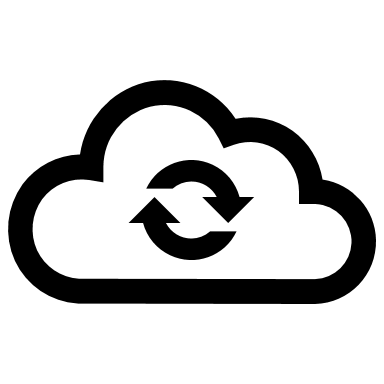 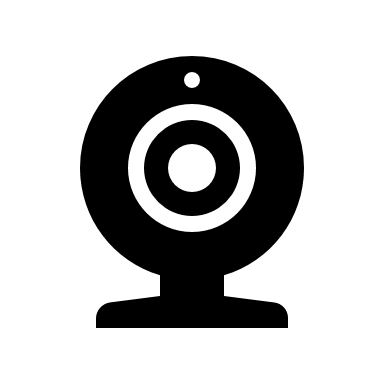 Le sport en ligne pour les éducateur.rice.s associatif.ve.s
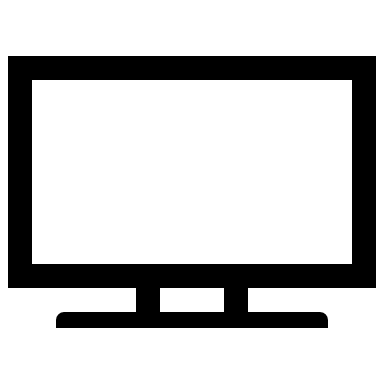 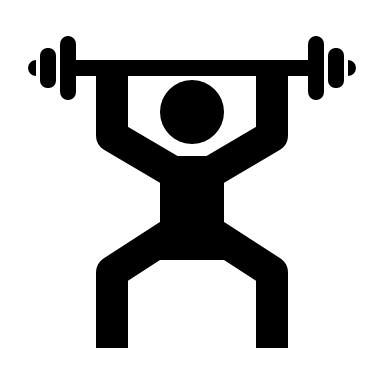 Pourquoi faire des séances sportives en visio-conférence ?
Proposer une autre forme de pratique aux adhérent.e.s
Le club continue de rester visible
La relation est assurée avec les adhérent.e.s
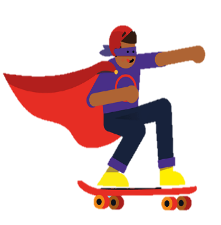 Quelques astuces pour faciliter la pratique sportive en visioconférence
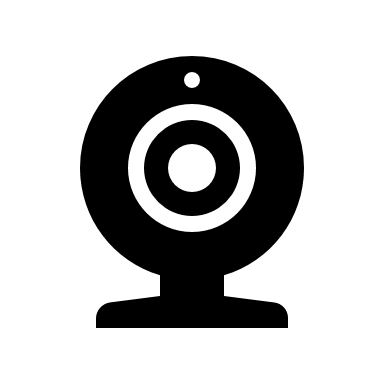 Ces objets du quotidien aussi utiles à la pratique sportive !
Les meilleures conditions pour pratiquer
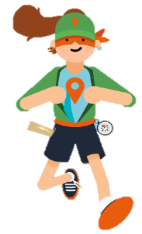 La pratique sportive en ligne :
Ce que je dois savoir
Découvrez la sélection Ufolep de playlists libres de droit pour vos séances sportives !
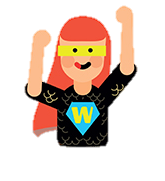 Les conditions pour pratiquer chez soi
Commencer à pratiquer lorsque l’espace est dégagé (ne pas pratiquer sur un tapis, faire un cercle de deux mètres autour des pratiquant.e.s sans objets, etc…)
Sécurité
Communiquez avec vos pratiquant.e.s sur l’état de forme, douleurs particulières, etc…

Zoom sur l’importance de la webcam
Echangez
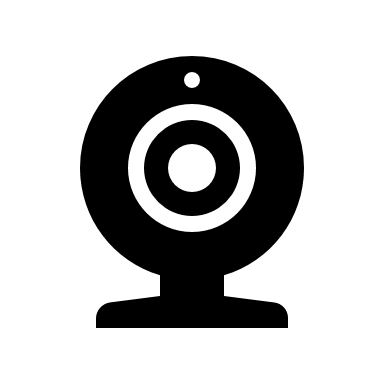 Echauffement
Echauffement long après une période conséquente sans sport pour la plupart
La Caméra – astuces et conseils
Les séances sportives en distanciel changent vos habitudes en terme de suivi et de conseils pour les pratiquant.e.s. Il est donc nécessaire de redoubler d’efforts dans votre communication des consignes avec vos pratiquant.e.s sur leurs positions lors des exercices.
Lors de changements de positions (debout, au sol), pensez à leur demander de modifier la position de leur caméra
Favorisez les séances en petit comité afin d’avoir en visuel tou.te.s les participant.e.s sur le même écran (configuration mosaïque)
Demandez aux pratiquant.e.s de se mettre de profil sur des mouvements compliqués
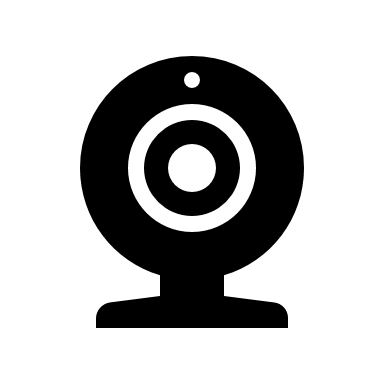 Proposez aux pratiquant.e.s de mettre l’éducateur.rice.s en plein écran
Objets du quotidien aussi utiles à la pratique sportive !
Bouteilles d’eau
Marche pied ou escaliers
Lessive
Balais
Boites de conserves
Chiffons
Chaises
Tous ces objets peuvent vous servir dans votre pratique comme par exemple : à l’échauffement avec un marche pied, lors d’exercices de force avec des bouteilles d’eau, de la lessive ou des boites de conserves mais également lors des étirements avec un balais, soyez créatif.ve !
Ce que je dois savoir en matière de sport en ligne
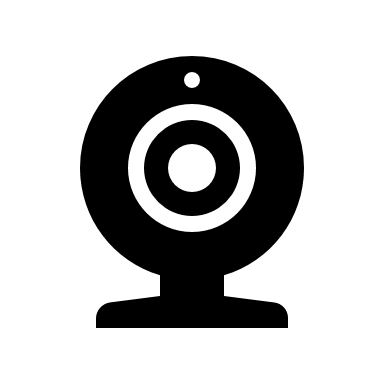 A
C
Droit à l’image
La mise en place
Concernant le droit à l’image, les adhérent.e.s sont libres d’activer s’ils.elles souhaitent leur caméra lors des séances en live. En cas d’enregistrement, l’éducateur.rice peut l’indiquer aux participant.e.s. Les documents potentiellement signés lors de l’inscription en matière de droit à l’image s’applique aux activités dématérialisées de l’association.
La poursuite des activités en ligne doit être votée au cours d’un bureau ou comité directeur de l’association.
B
Assurance
Dans la mesure où l’activité dispensée en ligne est renseignée dans le contrat d’assurance, les licencié.e.s et les éducateur.rice.s sont couvert.e.s par la garantie multirisque adhérent.e.s – association*.
Si l’activité dispensée n’est pas mentionnée dans votre contrat, rapprochez-vous de votre assurance.
Playlist
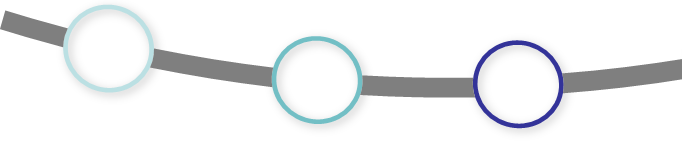 1
3
2
Renforcement musculaire
Stretching / Pilate
2
Playlist d'ambiance
3
Playlist 1
Playlist 2
Playlist 3
Playlist 4
Playlist 5
Playlist 1
Playlist 2
Playlist 3
Playlist 4
Playlist 5
Playlist 1
Playlist 2
Playlist 3
Playlist 4
Playlist 5
4
5
6-
Quelques astuces pour le son
Positionner l’enceinte face à votre ordinateur afin que le son soit audible mais également votre voix !
Si vous souhaitez plus de playlist, foncez sur        Youtube : grand nombre de musiques libre de droit sont disponibles. 

Pour d’autres sources de playlist libre de droit, cliquez sur les symboles !

https://www.auboutdufil.com/index.php?license=CC-BY
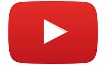 Un point sur les droits d’auteur notamment pour diffusion ou rediffusion d’une séance sportive sur les réseaux sociaux, c’est ici.
Les liens utiles
La boite à tutos du sport en ligne
(utilisateur.rice et administrateur.rice)
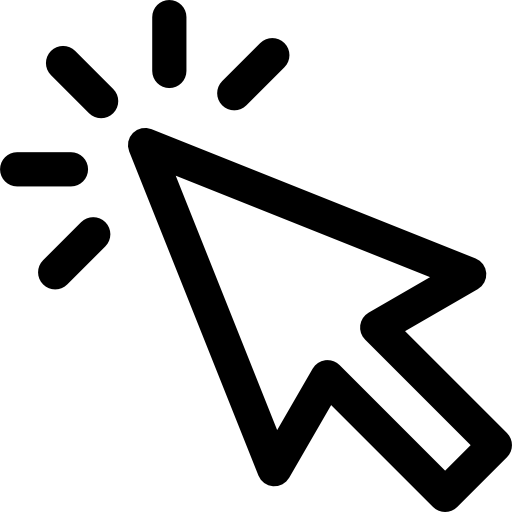 Le Sport en ligne pour les Dirigeant.e.s Associatif.ve.s
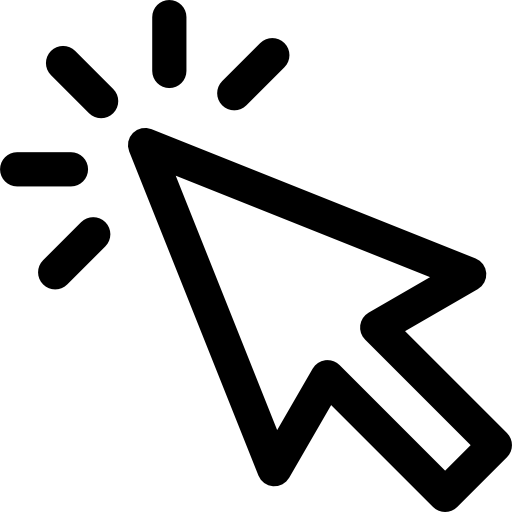